Izmaiņas pārkāpumu uzskaites punktu sistēmā
Kāpēc nepieciešamas izmaiņas?
Efektīvāk ietekmēt regulāros CSN pārkāpējus
Pielāgot uzskaites punktu skaitu izmaiņām sodu politikā un situācijai ceļu satiksmē
Padarīt uzskaites punktu sistēmu saprotamāku vadītājiem
Pilnveidot ietekmēšanas līdzekļu piemērošanu
Atvieglot sistēmas administrēšanu
Ietekmēšanas līdzekļu piemērošana par punktiem
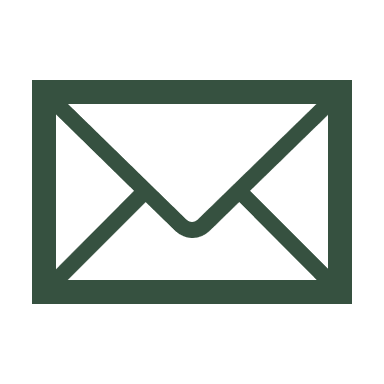 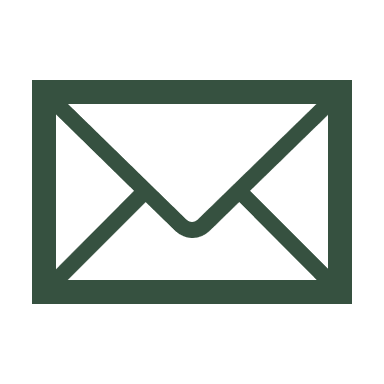 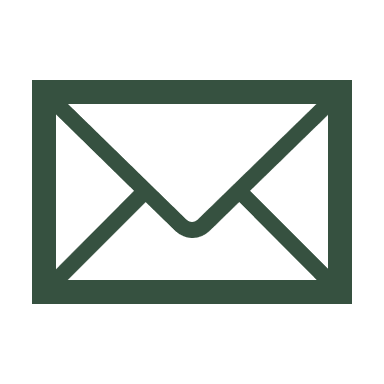 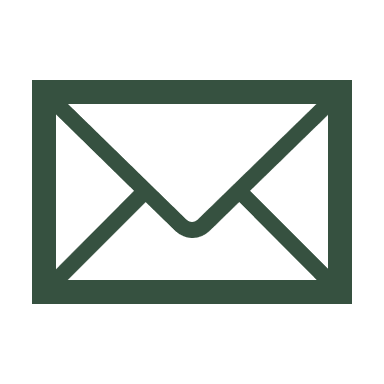 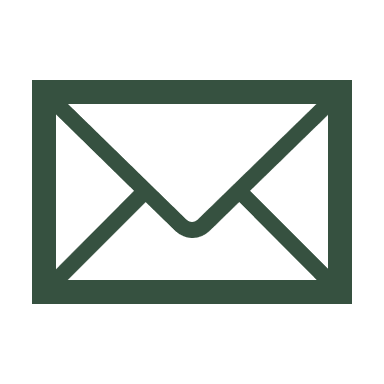 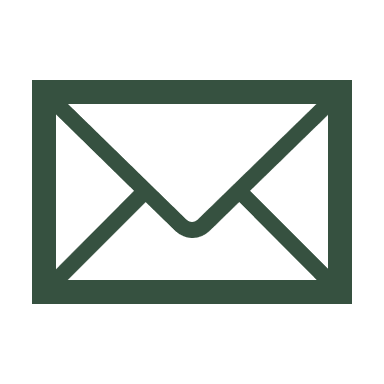 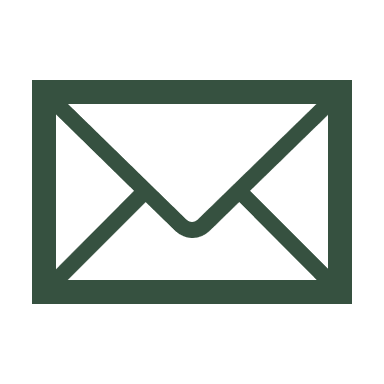 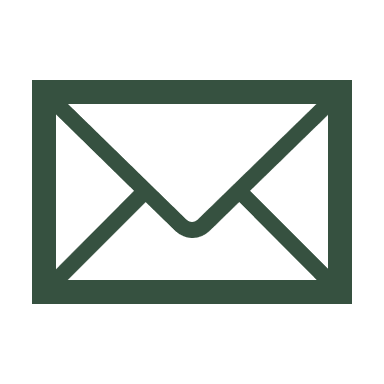 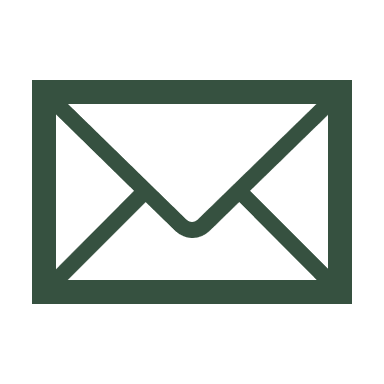 Punktu termiņi un piemērošanas kārtība
Punktu darbība, ja par pārkāpumu piemērots tiesību izmantošanas aizliegums vai atņemšana uz laiku līdz 3 gadiem
Pašlaik punktu darbība netiek apturēta
Aizliegums par pārkāpumu
Punkti uz 2 gadiem
Punktu termiņi un piemērošanas kārtība
Punktu darbība, ja par pārkāpumu piemērots tiesību izmantošanas aizliegums vai atņemšana uz laiku līdz 3 gadiem
Pašlaik punktu darbība netiek apturēta
Aizliegums par pārkāpumu
Punkti uz 2 gadiem
Plānots – apturēt punktu darbību uz aizlieguma laiku
Punkti uz 2 gadiem
Aizliegums par pārkāpumu
Punktu termiņi un piemērošanas kārtība
Piemērojot aizliegumu par punktiem vai atņemot tiesības uz pieciem gadiem, vadītājam tiek dzēsti visi reģistrētie punkti. Atņemot tiesības uz pieciem gadiem, par attiecīgo pārkāpumu punkti netiek reģistrēti, jo pēc tik ilga laika zūd punktu uzvedību ietekmējošais raksturs.
Aizliegums par punktiem vai atņemšana uz 5 gadiem
Punkti
Punktu skaita izmaiņas par pārkāpumiem
Palielināts punktu skaits par ātruma pārsniegšanu
Punktu skaita izmaiņas par pārkāpumiem
Palielināts punktu skaits par pārkāpumiem apdzenot
Punktu skaita izmaiņas par pārkāpumiem
Palielināts punktu skaits par pārkāpumiem pie dzelzceļa
Punktu skaita izmaiņas par pārkāpumiem
Ar tehniskajiem līdzekļiem fiksēta pārkāpumu uzskaites sistēma
Viena turētāja transportlīdzeklim par katru ar tehniskajiem līdzekļiem fiksēto pārkāpumu piešķir noteiktus uzskaites punktus

Piešķirtie punkti palielina šī transportlīdzekļa turētāja soda apmēru par katru nākamo pārkāpumu pēc sekojoša algoritma:
S = S1   (1 +     )
P
—
*
10
S – maksājamais naudas sods
S1 – CSL noteiktais naudas sods par konkrēto pārkāpumu
P – pārkāpumu uzskaites punktu skaits, kas uzkrāts turētāja transportlīdzeklim
Piemērs
1.
Ātruma pārsniegšana par 22 km/h
Naudas sods – 8 vienības (EUR 40)
Piešķir 2 tehnisko līdzekļu pārkāpuma (TLP) punktus
Piemērs
1.
2.
Ātruma pārsniegšana par 22 km/h
Naudas sods – 8 vienības (EUR 40)
Piešķir 2 tehnisko līdzekļu pārkāpuma (TLP) punktus
Pēc mēneša ātruma pārsniegšana par 34 km/h
Naudas sods – 16 vienības (EUR 80)
Jāmaksā:


Piešķir 3 TLP punktus
Kopā ir 5 TLP punkti
S = S1   (1 +     ) = 80   1,2 = EUR 96
2
—
10
*
*
Piemērs
1.
2.
Ātruma pārsniegšana par 22 km/h
Naudas sods – 8 vienības (EUR 40)
Piešķir 2 tehnisko līdzekļu pārkāpuma (TLP) punktus
Pēc mēneša ātruma pārsniegšana par 34 km/h
Naudas sods – 16 vienības (EUR 80)
Jāmaksā:


Piešķir 3 TLP punktus
Kopā ir 5 TLP punkti
S = S1   (1 +     ) = 80   1,2 = EUR 96
S = 30   (1 +     ) = 30   1,2 = EUR 45
2
5
—
—
10
10
*
*
3.
Vēl pēc nedēļas braukšana pie luksofora aizliedzošā signāla
Naudas sods – 6 vienības (EUR 30)
Jāmaksā: 


Piešķir 4 TLP punktus
Kopā ir 9 TLP punkti
*
*
Piemērs
1.
2.
Ātruma pārsniegšana par 22 km/h
Naudas sods – 8 vienības (EUR 40)
Piešķir 2 tehnisko līdzekļu pārkāpuma (TLP) punktus
Pēc mēneša ātruma pārsniegšana par 34 km/h
Naudas sods – 16 vienības (EUR 80)
Jāmaksā:


Piešķir 3 TLP punktus
Kopā ir 5 TLP punkti
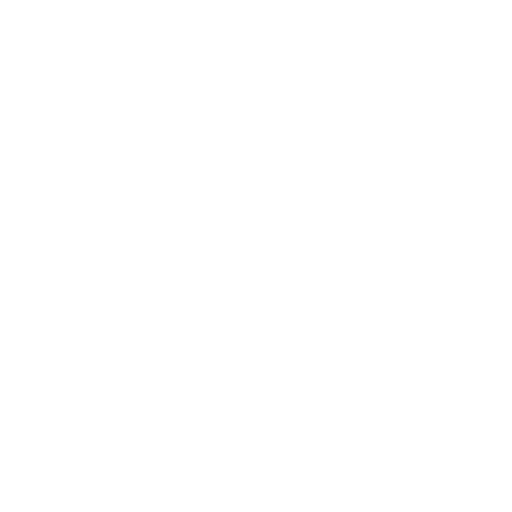 S = S1   (1 +     ) = 80   1,2 = EUR 96
S = 30   (1 +     ) = 30   1,2 = EUR 45
2
5
—
—
10
10
*
*
Punkti dzēšas:
pēc 2 gadiem
ja mainās TL turētājs
3.
Vēl pēc nedēļas braukšana pie luksofora aizliedzošā signāla
Naudas sods – 6 vienības (EUR 30)
Jāmaksā: 


Piešķir 4 TLP punktus
Kopā ir 9 TLP punkti
*
*
Nepieciešams:
Grozījumi CSL
MK noteikumi
Sistēmas programmēšana
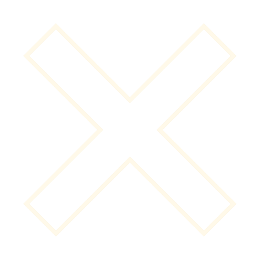 Ceļu satiksmes drošības direkcija
Tiesību ierobežošanas veidi un atjaunošana